АЛГОРИТМ
ПОСТУПЛЕНИЯ	В	ОРГАНИЗАЦИИ
ТЕХНИЧЕСКОГО	И ПРОФЕССИОНАЛЬНОГО,
послесреднего	ОБРАЗОВАНИЯ
ПЕРЕЧЕНЬ ДОКУМЕНТОВ
КОНКУРС
СПОСОБЫ
СРОКИ
СРОКИ ПРИЕМА ДОКУМЕНТОВ В КОЛЛЕДЖИ:
с 25 июня по 25
августа
с 25 июня по 18
августа
с 25 июня по 20
августа
с 25 июня по 20
сентября
с 25 июня по 25
августа
с 25 июня по 20 июля
25 июня
по 15
августа
на специалистов среднего звена и прикладных бакалавров на базе 9 класса
на специалистов среднего звена и прикладных бакалавров на базе 11 класса и ТиПО
по специальностям, требующим творческой подготовки
по педагогическим, медицинским специальностям
заочное обучение
на рабочие специальности
на платной основе
ПЕРЕЧЕНЬ ДОКУМЕНТОВ
СПОСОБЫ
КОНКУРС
СРОКИ
Способы подачи документов:
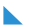 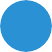 ОРГАНИЗАЦИИ ТЕХНИЧЕСКОГО И ПРОФЕССИОНАЛЬНОГО, ПОСЛЕСРЕДНЕГО ОБРАЗОВАНИЯ
ВЕБ-ПОРТАЛ “ЭЛЕКТРОННОГО ПРАВИТЕЛЬСТВА": WWW.EGOV.KZ
Совершеннолетние предоставляют документы лично, несовершеннолетние – в присутствии законного представителя.
При подаче документов через портал электронного правительства необходимо при себе иметь ЭЦП ключ.
При обращении в колледж:
1
заявление о приеме документов;
подлинник документа об образовании;
цифровая фотография размером 3х4 см.;
медицинская справка формы № 075-У, для лиц с инвалидностью первой или второй группы и лиц с инвалидностью с детства заключение медико- социальной экспертизы по форме 031-У;
электронная копия документа подтверждающего статус детей;
электронный документ из сервиса цифровых документов (для идентификации).
Перечень документов при поступлении:
На портал:
заявление одного из родителей (или иных законных представителей) услугополучателя в форме электронного документа, подписанного ЭЦП его представителя, с указанием фактического места жительства услугополучателя;
документ об образовании в электронном виде;
цифровая фотография размером 3х4 см.
электронные медицинские справки по форме № 075-У, для лиц с инвалидностью первой или второй группы и лиц с инвалидностью с детства заключение медико-социальной экспертизы по форме 031-У,
4. электронный документ подтверждающего статус детей;
Сведения о документе, удостоверяющего личность, документ об образовании, медицинские справки, документ подтверждающий статус услугополучателя услугодатель получает из соответствующих государственных информационных систем через шлюз "электронного правительства".
2
ПРОЦЕДУРА ПОСТУПЛЕНИЯ:
Абитуриенты,  поступающими  на  обучение,  предусматривающим  подготовку  рабочих  кадров,  поступающим  на  специальности среднего  звена,  имеющими  ТиПО  (рабочую  квалификацию),  соответствующее  профилю  специальности,  а  также  по  заявкам предприятий - проводится СОБЕСЕДОВАНИЕ.
Специалисты среднего звена проходит отбор по КОНКУРСУ;
Абитуриенты, поступающие по специальностям искусства, медицинским и педагогическим перед Конкурсом сдают экзамены.

СРОКИ ПРОВЕДЕНИЯ ЭКЗАМЕНОВ
ДЛЯ АБИТУРИЕНТОВ, ПОСТУПАЮЩИМ ПО СПЕЦИАЛЬНОСТЯМ ИСКУССТВА, МЕДИЦИНСКИМ И ПЕДАГОГИЧЕСКИМ:
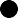 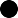 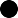 С 21 ПО 28
ИЮЛЯ
ПО 18
АВГУСТА
ПО 21
АВГУСТА
на	специальности,	требующие творческой подготовки (искусства);
проводятся		специальные творческие	экзамены,	а
и/или также
проводятся		специальные творческие	экзамены,	а
и/или также
психометрическое  тестирование  для лиц,  поступающих  на  педагогические, медицинские специальности
психометрическое  тестирование  для лиц, поступающих на педагогические, медицинские специальности (на базе общего среднего образования).
(на	базе	основного	среднего образования);
Конкурс при поступлении:
АБИТУРИЕНТ ВЫБИРАЕТ ДО 4 СПЕЦИАЛЬНОСТЕЙ И ДО 4 КОЛЛЕДЖЕЙ

специальности искусства и культуры;
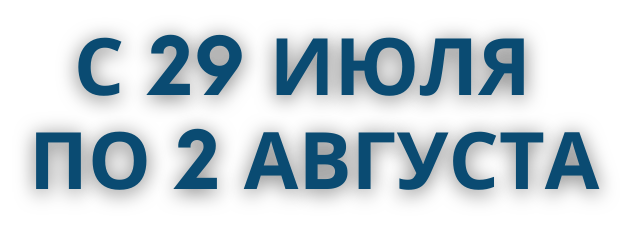 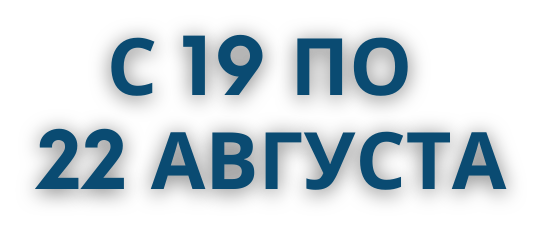 база 9 класса
СРОКИ ПРОВЕДЕНИЯ КОНКУРСА:
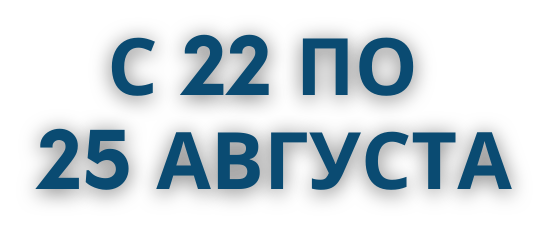 база 11 класса, ТиПО

на платной основе.
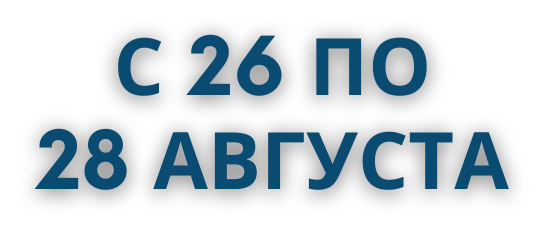 ЗАЧИСЛЕНИЕ
НА ОЧНУЮ ФОРМУ ОБУЧЕНИЯ – ПО 31 АВГУСТА КАЛЕНДАРНОГО ГОДА;
1
2
НА ВЕЧЕРНЮЮ И ЗАОЧНУЮ ФОРМЫ ОБУЧЕНИЯ – ПО 30 СЕНТЯБРЯ КАЛЕНДАРНОГО ГОДА;
3
ПО ЗАЯВКАМ ПРЕДПРИЯТИЙ (ОРГАНИЗАЦИЙ, УЧРЕЖДЕНИЙ) ДО 18 АВГУСТА КАЛЕНДАРНОГО ГОДА.
КОНКУРС ПРОЙДЕТ В КОНЦЕ АВГУСТА, ПО СРЕДНЕМУ БАЛЛУ АТТЕСТАТА И РЕЗУЛЬТАТАМ ЭКЗАМЕНОВ ПО ПЕДАГОГИЧЕСКИМ, МЕДИЦИНСКИМ СПЕЦИАЛЬНОСТЯМ, А ТАКЖЕ СПЕЦИАЛЬНОСТЯМ ИСКУССТВА